Городское методическое объединение учителей - предметников
Метапредметный результат образования. Способы достижения. Оценка
Шешукова Лариса Александровна, 
зам. директора по УВР, учитель начальных классов


2016
[Speaker Notes: ФГОС устанавливает требования к личностным, метапредметным и предметным результатам образования.
     Метапредметные результаты Стандарт объясняет как освоенные учащимися межпредметные, надпредметные умения и универсальные учебные действия (общеучебные умения).]
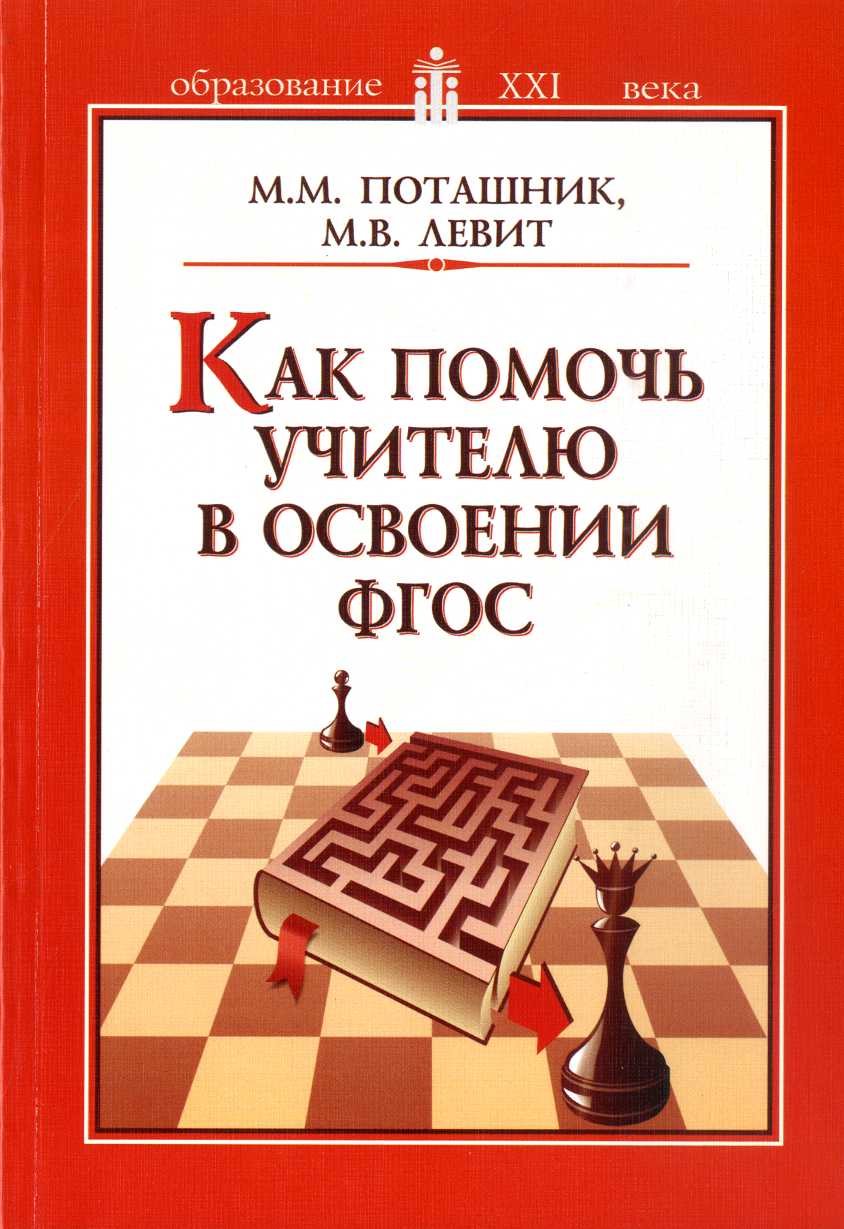 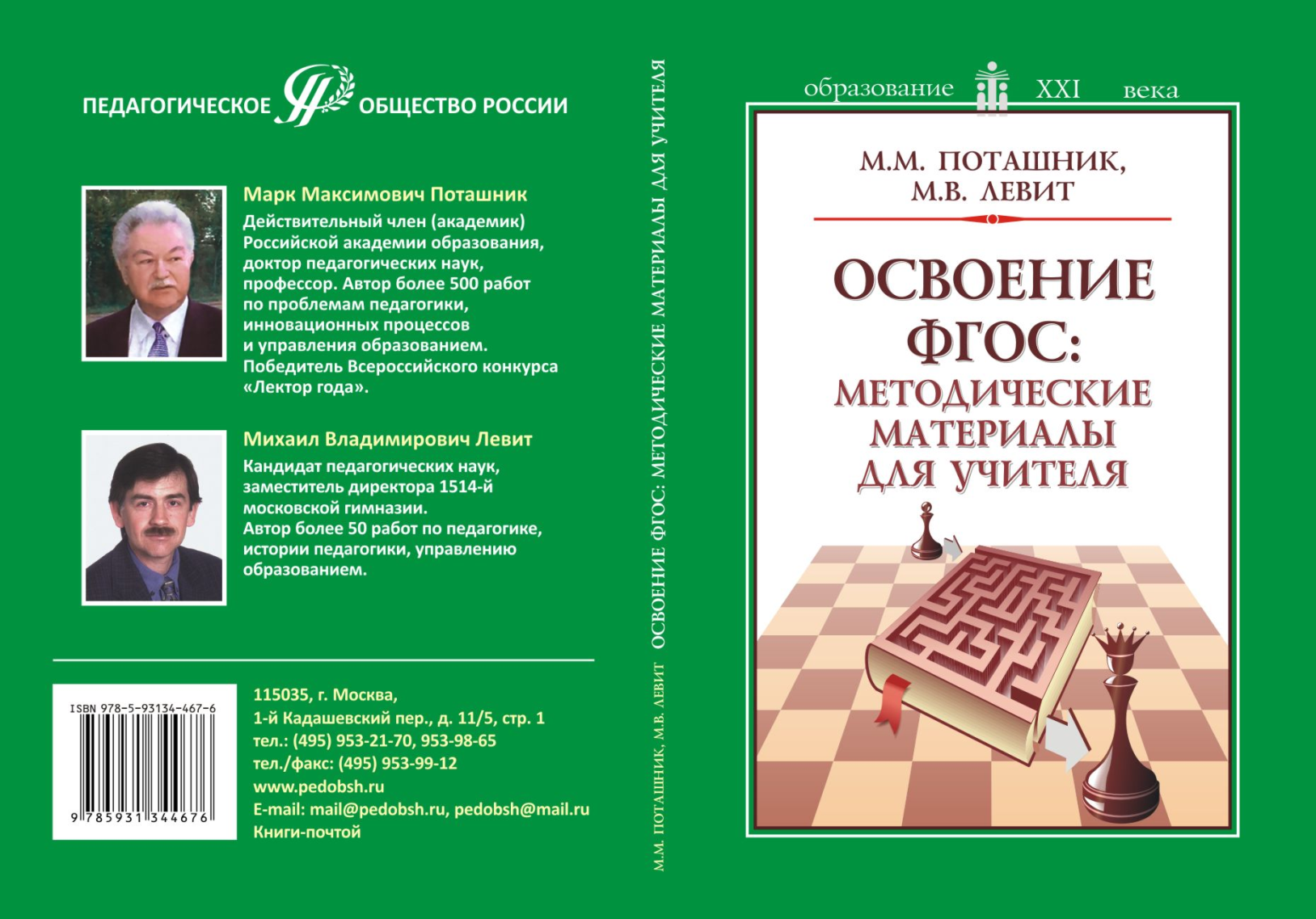 Значение
соучаствует в освоении учебных предметов;
соединяет в некую общность учебные предметы;
означает совокупное действие учебных предметов;
возникает между предметами;
возникает для того, чтобы освоить учебные предметы;
возникает вслед за освоением учебных предметов;
изменяет понимание учебных предметов.
[Speaker Notes: Термин «метапредметный результат» означает результат, который:
соучаствует в освоении учебных предметов и соединяет их в некую общность;
означает совокупность учебных предметов, возникает между ними, для их освоения и вслед за их освоением;
углубляет и расширяет понимание учебных предметов.

      Метапредметные результаты призваны дать средства и возможности для самостоятельности ученика в обучении.]
[Speaker Notes: Кратко остановимся на каждой группе метапредметных результатов.]
Метапредметные результаты образования
[Speaker Notes: Под УУД понимаются регулятивные, познавательные, коммуникативные учебные действия (умения), включая формирование компетенций обучающихся в использовании информационно  - коммуникационных технологий, учебно – исследовательской и проектной деятельности.]
Метапредметные результаты образования
[Speaker Notes: Под межпредметными понимаются умения, необходимые для обеспечения связей между группами предметов, умения, обслуживающие два (и более) предмета в их взаимодействии.
       Специфичным для межпредметных умений является познавательное действие переноса предметных знаний и умений в новые условия их применения (по-другому, использования знаний в частично новой или полностью новой, незнакомой жизненной реальной ситуации). Такие умения в своей содержательной основе опираются на знания из разных учебных предметов и обобщенные идеи.]
Надпредметные умения
Метапредметные результаты образования
Запоминать устный и письменный текст
Ставить вопросы и формулировать учебные задачи, проблемы, проектные задания
Отвечать на вопросы и решать задачи нерепродуктивного характера, формулировать гипотезы
Составлять простой и сложный план, алгоритм и т.п.
Выделять главную мысль структурной единицы текста и текста в целом
Понимать и формулировать инструкции
Пересказывать текст устно и излагать письменно, сравнивать варианты поиска и (или) решения
Создавать проекты
Принимать решения в ситуации выбора
[Speaker Notes: Под надпредметными понимаются умения, обеспечивающие совокупное действие учебных предметов, возникающее после и в результате освоения тех или иных учебных предметов, углубляющие или расширяющие понимание учебных предметов.

     В начальной школе раньше других формируются знания и умения читать, писать, считать и способы их получения, а также  универсальные учебные действия. По мере того, как ФГОС будут осваиваться в средней школе, акценты будут смещаться в направлении других метапредметных умений, к которым относятся и межпредметные, и надпредметные.]
Требования к организации урока
Ясная и осознанная постановка учителем целей урока и способность учителя к организации  учащихся на принятие этих целей
Обязательное включение в содержание урока упражнений творческого характера по использованию полученных на уроке знаний в незнакомой, новой ситуации
Ориентация на участие в образовательном процессе личности ученика (рефлексия, ценностное отождествление, понимание, сочувствие и т.п.)
[Speaker Notes: Определим требования к организации урока с позиции необходимости достижения метапредметных результатов:
1.учитель должен ставить четкие цели и мотивировать своих учеников на их принятие;
2.в содержание урока должны быть включены упражнения творческого характера;
3.помнить о том, что ученик – это не объект, а субъект образовательной деятельности;
4.независимо от того, какие предметные умения формируются, необходимо побуждать учеников ставить вопросы, выделять главное, сравнивать, планировать, рассуждать по аналогии, делать умозаключения, умение действовать самостоятельно.

      Важно понимать, что умение ученика использовать конкретные предметные знания одного или одновременно двух и более предметов в полностью незнакомой ситуации и есть интегрированный, объединенный показатель сформированности его компетентностей, в том числе метапредметных.]
Условия достижения метапредметных результатов
Метапредметный результат достигается  на основе материала нескольких учебных предметов
[Speaker Notes: Способы, приемы, формы обучения с точки зрения достижения метапредметных результатов являются предметом личной творческой и методической работы в школе.
      Метапредметность тех или иных способов действий, осваиваемых обучающимися на базе одного, нескольких или всех учебных предметов, заключается в том, что они могут быть применимы как в рамках образовательного процесса, так и при решении проблем в реальных жизненных ситуациях. Однако в разных дисциплинах эти действия преломляются через специфику учебного предмета. Например, действие анализа формируется при изучении многих дисциплин, выполняясь аналогично, но с разными объектами – со звуками, буквами, словами, словосочетаниями и предложениями, с художественными и научно – популярными произведениями, с числами и математическими выражениями, с объектами живой и неживой природы и т.д.]
Условия достижения метапредметных результатов
Каждый учебный предмет предоставляет определенные возможности для достижения метапредметных результатов
[Speaker Notes: Состав и особенности формируемых действий определяются содержанием предмета и используемыми способами организации учебной деятельности.
      Приоритеты каждой учебной дисциплины в достижении метапредметных результатов, включая УУД, представлены, прежде всего, в примерной ООП.]
Условия достижения метапредметных результатов
Комплекс метапредметных умений формируется одновременно с предметными умениями
[Speaker Notes: На одном уроке формируются различные метапредметные умения. Говорить о том, что сегодня мы формируем познавательные УУД, а завтра – коммуникативные, некорректно.]
Условия достижения метапредметных результатов
Формирование метапредметных умений осуществляется с помощью специальных учебных заданий
[Speaker Notes: Формулировка задания должна инициировать действия ученика.]
Условия достижения метапредметных результатов
Универсальные учебные действия формируются и отрабатываются поэтапно
[Speaker Notes: При их формировании должен обеспечиваться переход от выполнения действия с опорой на материальные средства к умственной форме выполнения действия и от совместного выполнения действия с учителем и сверстниками к самостоятельному выполнению, основанному на саморегуляции.]
Формы работы по достижению метапредметных результатов
решение задач творческого и поискового характера
работа с разными видами информации
учебный диалог
участие в учебном проектировании и исследовательской деятельности  в урочное и внеурочное время
создание портфолио
участие в работе секций, кружков дополнительного образования, в ходе воспитательных мероприятий
проведение спецкурса по формированию метапредметных умений
[Speaker Notes: Формы работы по достижению метапредметных результатов:
решение задач творческого и поискового характера;
работа с различными источниками информации (текст, рисунок, схема, диаграмма, таблица);
учебный диалог.
     Учебный диалог рассматривается как процесс взаимодействия учителя и обучающихся, а также самих учащихся, которое перерастает в продуктивное сотрудничество во время организации внутригрупповой или общеклассной дискуссии (при постановке и решении учебных задач). Умение вести учебный диалог включает в себя: умение ставить вопросы, работать в паре и группе, вести групповую и общеклассную дискуссию;
поисковая деятельность. 
     Импульсом к поисковой деятельности могут быть противоречия, коллизии. Это задания, в которых ребёнок:
сталкивается с нехваткой или избытком информации или способов деятельности для решения поставленной проблемы;
оказывается в ситуации выбора мнения, подхода, варианта решения и т.п.;
сталкивается с незнанием или с новыми условиями использования уже имеющихся знаний;
создание портфолио;
участие во внеурочной деятельности;
проведение спецкурса по формированию метапредметных умений.]
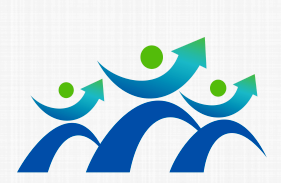 Истинным реформатором школы является учитель.
Шалва Амонашвили
[Speaker Notes: НШ уже прошла полный цикл освоения ФГОС, поэтому может поделиться своим мнением.
     1.Необходимость  наполнить урок метапредметностью требует от учителя переосмысления своей педагогической деятельности. На уроке должно найтись рационально организованнное время не только для предмета, но и для межпредметности и надпредметности. Для того, чтобы построить образовательный процесс в таком ключе, нужно хорошо в этом вопросе разбираться. А если вы пока не работаете по новым ФГОС, вы счастливчики, потому что у вас есть время заняться самообразованием, самоанализом и проектированием.
     2. Нет универсальных рецептов. Чтобы просто сварить суп, можно воспользоваться сотнями кулинарных рецептов. А чтобы достичь требуемых результатов на уроке, вы добавите такие ингредиенты в виде способов, приемов, форм и заданий, которые требуются именно для этого ученика и именно для этого класса. Какие и сколько – решать только вам. Кто поможет? Авторы УМК. Ваш опыт.
     3.Метапредметные результаты не подлежат пятибалльному оцениванию и отметки за их достижение / недостижение в журнал не выставляются. Может быть, пока. Поэтому ставить ребенку «два» за то, что он не принес тетрадь или не сдал ее, забыл дома учебник, – в некоторой степени даже непрофессионально.

     Но все это пустые слова, если нет самого главного – желания меняться, что подтверждается и словами Ш. А. Амонашвили.]
Примеры форм оценивания достижения метапредметных результатов
[Speaker Notes: Оценивание достижения метапредметных результатов осуществляется на каждом уроке и по любому предмету в процессе рефлексивной деятельности, с помощью листов самооценки и т.п.
     Основные формы оценивания достижения метапредметных результатов по концу учебного года вы видите на экране.
     Каждая ОО сама решает, какие формы использовать и с какой периодичностью. Выбор обусловлен:
возможностью приобрести разработанный диагностический инструментарий;
способностью и желанием самостоятельно разрабатывать оценочные процедуры (например, комплексные работы, публикуемые в печати или распространяемые в Интернете, всегда нужно дорабатывать и изменять).]
[Speaker Notes: Ежегодно учителя начальных классов города разрабатывают комплексные работы для 1 – 4 классов. 
     Результаты последней такой работы вы видите на экране.
     Ни в коем случае мы не сравниваем учащихся разных параллелей. Это просто констатация факта, тем более, что для каждого класса разрабатывали задания разные группы учителей.]
ОПМР в 4 классах в 2015 году. Комплексная работа
[Speaker Notes: На данном слайде представлены итоги областной комплексной работы в 4х классах.
    Процент справившихся по городу совпадает со среднеобластным показателем и выше окружного.
    Результаты работ показывают, что начальная школа движется в верном направлении, чего и вам желаем.]
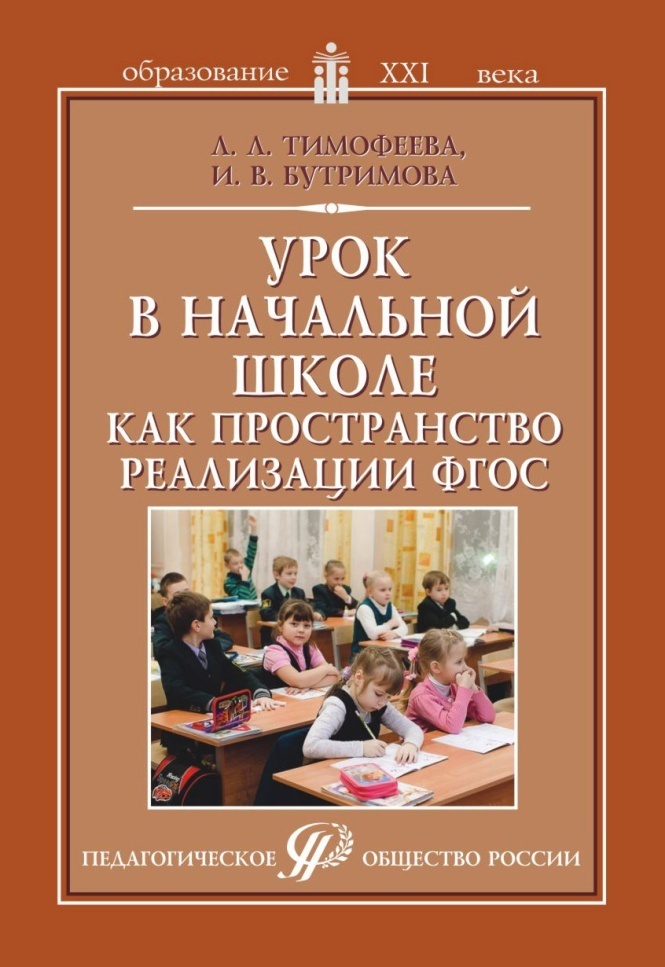 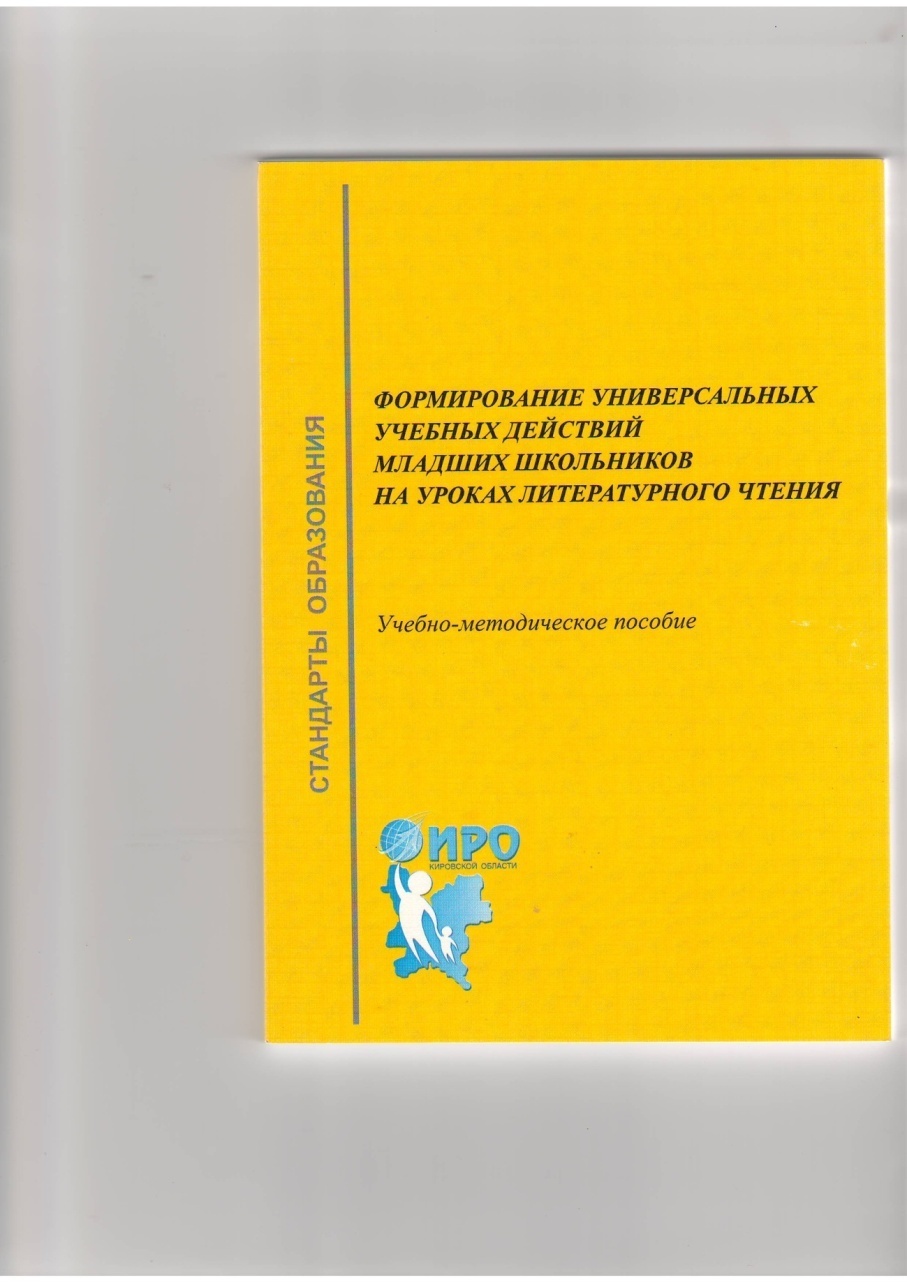 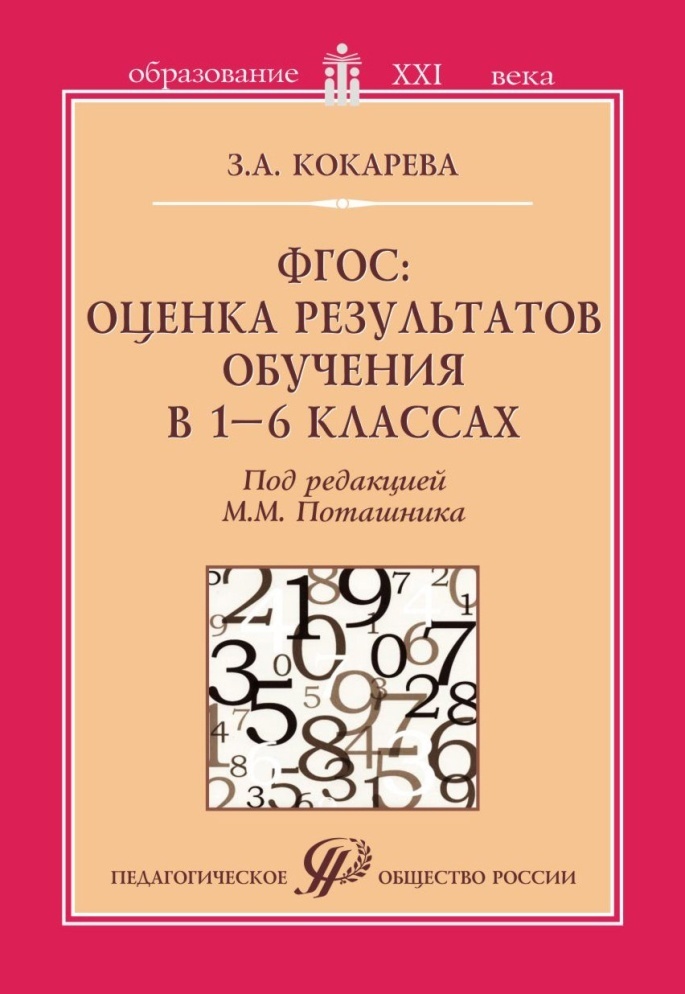